محل درج نام و نام خانوادگی
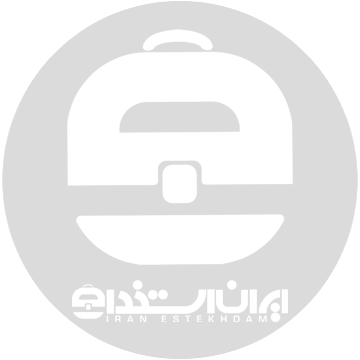 درباره من
پیشنهاد ایران استخدام: این قسمت مقدمه ای برای رزومه  شماست. در چند خط مسیر شغلی خود، مهارت های کلیدی خود برای موقعیت و اهداف شغلی خود را شرح دهید.
۰۲۱-۹۱۳۰۰۰۱۳
info@iranestekhdam.ir
ایران، تهران
Www.iranestekhdam.ir
تجربه کاری
عنوان شغلی | 1397 - 1400
نام شرکت | 1397 - 1400
پیشنهاد ایران استخدام: در این قسمت میتوانید به وظایف و مسئولیت های محوله اشاره نمایید.
پیشنهاد ایران استخدام: در این قسمت میتوانید به وظایف و مسئولیت های محوله اشاره نمایید.
پیشنهاد ایران استخدام: در این قسمت میتوانید به وظایف و مسئولیت های محوله اشاره نمایید.
عنوان شغلی | 1397 - 1400
نام شرکت | 1397 - 1400
پیشنهاد ایران استخدام: در این قسمت میتوانید به وظایف و مسئولیت های محوله اشاره نمایید.
پیشنهاد ایران استخدام: در این قسمت میتوانید به وظایف و مسئولیت های محوله اشاره نمایید.
پیشنهاد ایران استخدام: در این قسمت میتوانید به وظایف و مسئولیت های محوله اشاره نمایید.
عنوان شغلی | 1397 - 1400
نام شرکت | 1397 - 1400
پیشنهاد ایران استخدام: در این قسمت میتوانید به وظایف و مسئولیت های محوله اشاره نمایید.
پیشنهاد ایران استخدام: در این قسمت میتوانید به وظایف و مسئولیت های محوله اشاره نمایید.
پیشنهاد ایران استخدام: در این قسمت میتوانید به وظایف و مسئولیت های محوله اشاره نمایید.
مهارت های تخصصی
مدیریت پروژه ها
قدرت تصمیم گیری
قدرت تحلیل مشکلات
تفکر خلاقانه
روابط عمومی بالا
مهارت های زبانی
تحصیلات
نام دانشگاه | عنوان مدرک | سال اخذ مدرک
نام استان و شهر

نام دانشگاه | عنوان مدرک | سال اخذ مدرک
نام استان و شهر

نام دانشگاه | عنوان مدرک | سال اخذ مدرک
نام استان و شهر
علایق
گواهینامه ها و افتخارات
عنوان گواهی | توضیحات
عنوان گواهی | توضیحات
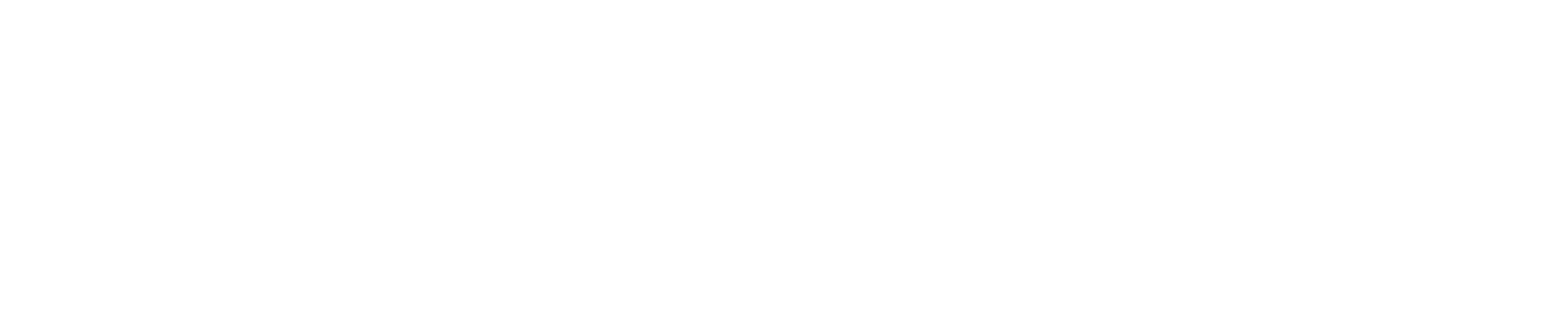 [Speaker Notes: Copyright © www.free-cv-design.com]